January 2014
Project: IEEE P802.15 Working Group for Wireless Personal Area Networks (WPANs)

Submission Title:	 Simulation of flat Ricean fading channel
Date Submitted:	 January 21, 2014	
Source: 	 Jinesh P Nair1, Kiran Bynam1, Youngsoo Kim1,, Chandrashekhar  Thejaswi PS1, Frederik Beer2.
	1Samsung Electronics, 2FAU/IIS	
	Phone:	+918041819999-464, Fax: +918041819999
	E-Mail: 	jinesh.p@samsung.com
Abstract: Description of simulation of flat Ricean fading channel
Purpose:	Reference on channel models for fair comparison of proposals and system evaluation
Notice:	This document has been prepared to assist the IEEE P802.15.  It is offered as a basis for discussion and is not binding on the contributing individual(s) or organization(s). The material in this document is subject to change in form and content after further study. The contributor(s) reserve(s) the right to add, amend or withdraw material contained herein.
Release:	The contributor acknowledges and accepts that this contribution becomes the property of IEEE and may be made publicly available by P802.15.
Slide 1
Jinesh P Nair, Kiran Bynam and Youngsoo Kim
January 2014
Objective
Simulation of a flat Ricean fading channel
LOS component : K = 0 dB
Equal distribution of power among LOS and NLOS components
Mobility : 2 miles/hr
 Reference channel model for a fair evaluation of proposals
Slide 2
January 2014
Description of Parameters
Input
Ricean K factor
Mobility
Center frequency of operation
 Channel sampling rate
Output
Flat fading channel co-efficients as a function of time sampled at the channel sampling rate
Slide 3
January 2014
Ricean K factor
Ricean Distribution Generation
Set of complex zero-mean Gaussian distributed numbers is generated 
Total average power of this distribution is 1
 For a Ricean distribution (K>0 implied) 
Constant path component ‘m’ has to be added to the Rayleigh set of coefficients.  
Ratio of powers between this constant part and the Rayleigh (variable) part is specified by the K-factor.
Slide 4
January  2014
Ricean K factor
Slide 5
Mobility
January 2014
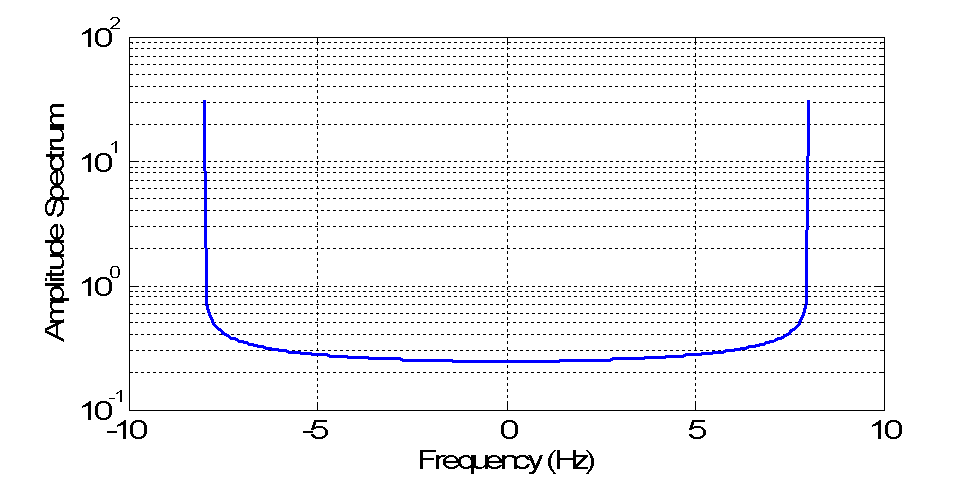 Slide 6
January 2014
Observations
Exemplary channel realizations as a function of time
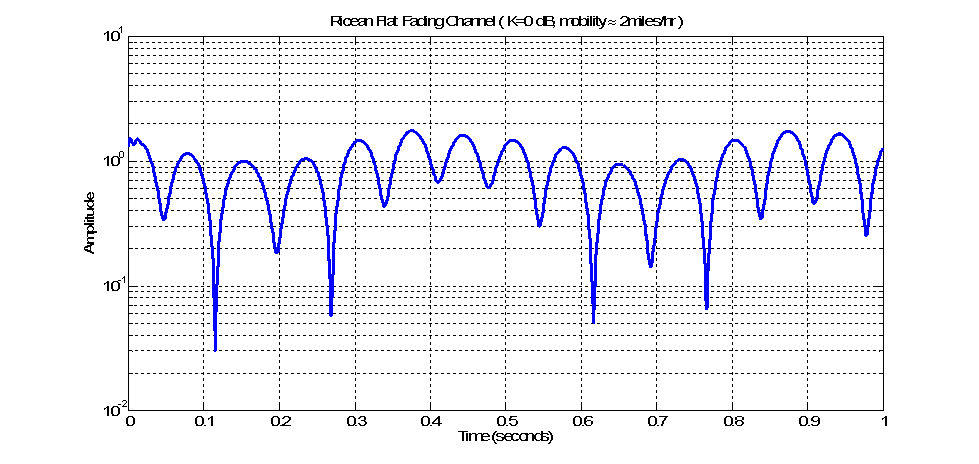 Slide 7
January 2014
Simulation Code
function f = ChannSim4q() 
 
clc;close all;clear all; 
 
v = 3.6;      % Km/hr equivalent to 2.23miles/hr;
fc = 2.4e9;   % Center Frequency Hz
Kf = 0;       % Ricean K factor in dB
fs = 1e6;     % Channel Sampling Rate in Hz
 
h = FlatFad2(Kf, v, fc, fs);
 
figure;
semilogy([0:floor(length(h)/10)-1].*1./fs,abs(h(1:floor(length(h)/10))));
xlabel('Time (seconds)');
ylabel('Amplitude');
title('Ricean Flat Fading Channel')
 
end
Slide 8
January 2014
Simulation Code
function Str = FlatFad2(Kf, m, fc, BWsamp)
 
%--------------------Derived Parameters -----------------------------------
v = m*1e3/(3600);   % Velocity in m/s 
c = 3e8;            % Velocity of light in m/s
fd = floor(v*fc/c); % Maximum Doppler Frequency in Hz
fsamp = 256;        % Number of frequency smaples within Doppler Bandwidth
fdmax = 100;        % Hz (BW = 2*fdmax)
K = 10^(0.1*Kf);    % dB to linear scale conversion
s2 = 1./(K+1);      % Calculate variance scaling for complex Gaussian process
m2 = K./(K+1);      % Calculate constant power  for specular component
randPhase = rand(1)*2*pi; % Random initial phase in the LOS component 
freqOffset = 2*pi*randi(fd,1,1)/fdmax; % Frequency Offset limited by the maximum Doppler
Slide 9
January 2014
Simulation Code
%--------------------Doppler Filter----------------------------------------
ft = [-fd:2*fd/(fsamp):fd];           % Frequency axis of Doppler Filter
Sf = 1.5./(pi*fd*sqrt(1-(ft/fd).^2)); % Doppler Filter
Sf(1) = 1000;                         % limiting the infinite values
Sf(end) = Sf(1); 
Sf = sqrt(Sf);
 
%-------------------Frequency axis for fdmax sampling ---------------------
fre = round((fdmax-fd)*fsamp/(2*fd));   
lft = [ -fd-fre*2*fd/(fsamp):2*fd/(fsamp):-fd-2*fd/(fsamp)];
rft = [  fd + 2*fd/(fsamp):2*fd/(fsamp): fd + fre*2*fd/(fsamp)];
faxis = [lft ft rft];
 
%-------------------Generation of In-phase component-----------------------
I = randn(1,fsamp/2)+randn(1,fsamp/2)*1i;       % Complex Gaussian Process
Im = [I 0 fliplr(conj(I))];                     % Symmetrical Output
ISfiltBB = [Sf(1+fsamp/2:end).*Im(1+fsamp/2:end) zeros(1,2*fre)... 
            Sf(1:fsamp/2).*Im(1:fsamp/2)];      % Frequency Domain Filtering and 
                                                % Interpolation
In = ifft([ISfiltBB]);                          % Generation of In-phase component 
In = 1./sqrt(2)*In./(sqrt(mean(In.^2)));        % Normalization
Slide 10
January 2014
Simulation Code
%-------------------Generation of Quadrature component---------------------
Q = randn(1,fsamp/2)+i*randn(1,fsamp/2)*1i;     % Complex Gaussian Process
Qm = [Q 0 fliplr(conj(Q))];                     % Symmetrical Output
QSfiltBB = [Sf(1+fsamp/2:end).*Qm(1+fsamp/2:end) zeros(1,2*fre)... 
            Sf(1:fsamp/2).*Qm(1:fsamp/2)];      % Frequency Domain Filtering and 
                                                % Interpolation
Qn = ifft([QSfiltBB]);                          % Generation of Quadrature component 
Qn = 1./sqrt(2)*Qn./(sqrt(mean(Qn.^2)));        % Normalization
 
Sr = (In+Qn*1i);                    % Generation of the Rayleigh Fading Component 
% St = sqrt(m2) + sqrt(s2).*Sr;     % Generation of the Ricean Fading i.e. LOS and NLOS 
St = sqrt(m2).*exp(1j*(randPhase + freqOffset.*(1:length(Sr)))) + sqrt(s2) .* Sr;                             
Str = resample(St(1:2000),BWsamp/1,(2*fdmax)); % Matching to Channel Sampling Rate 
                                               % 10 seconds simulation at 1MHz sampling   
end
Slide 11
January 2014
References
1.    Marco Hernandez et al, “Channel models for TG8” IEEE P802.15 Working Group for Wireless Personal Area Networks (WPANs), Sept 2012
Jinesh Nair, Kiran Bynam and Youngsoo Kim, “Channel Models for IEEE 802.15.4q” IEEE P802.15 Working Group for Wireless Personal Area Networks (WPANs), DCN: 15-12-0329-00, May. 2013
T. Rappaport, “Wireless Communications” Pearson Education, 2nd Edition, 2002.
Slide 12